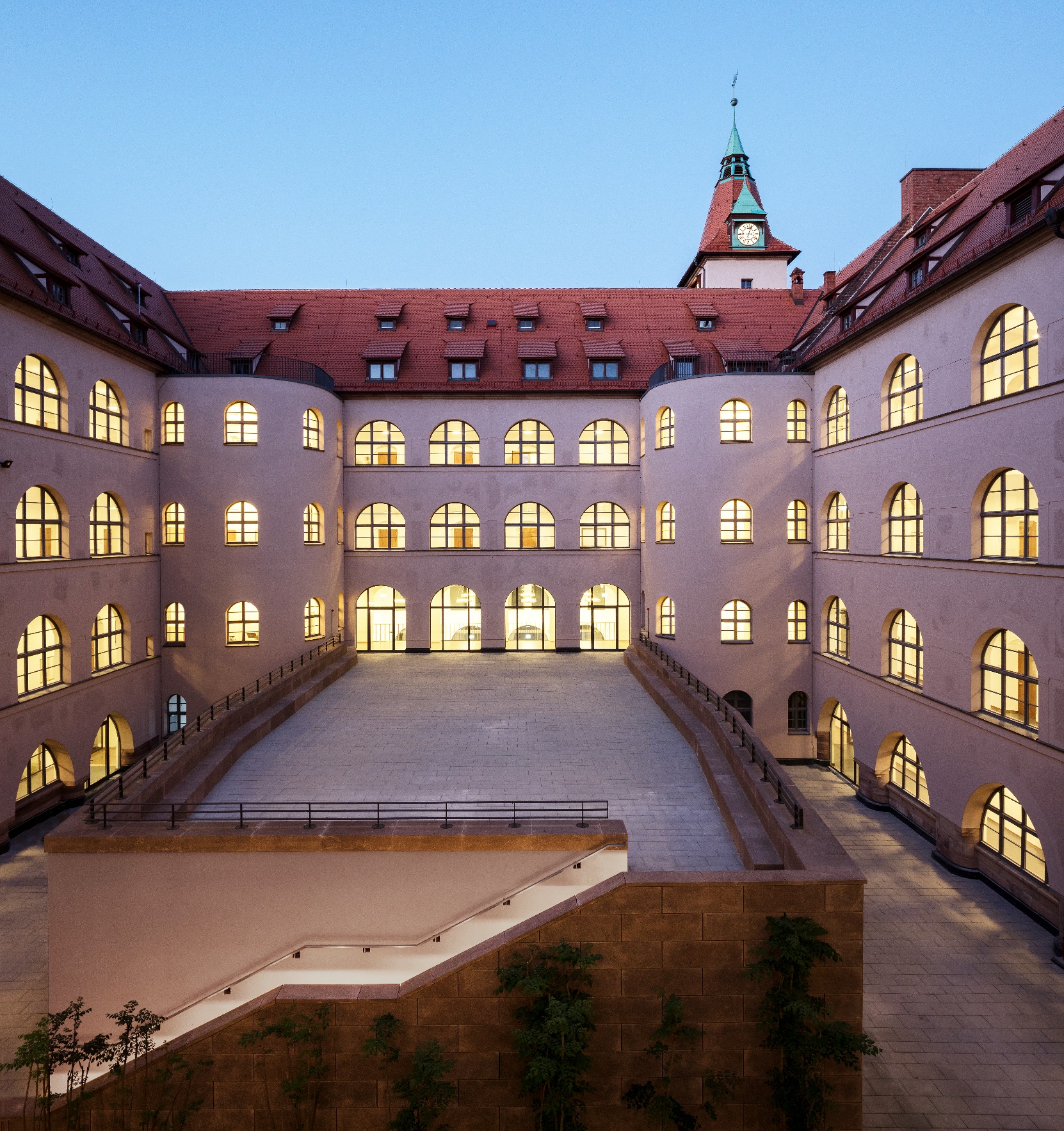 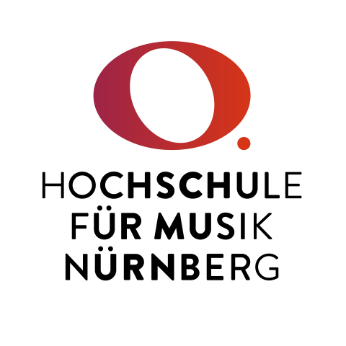 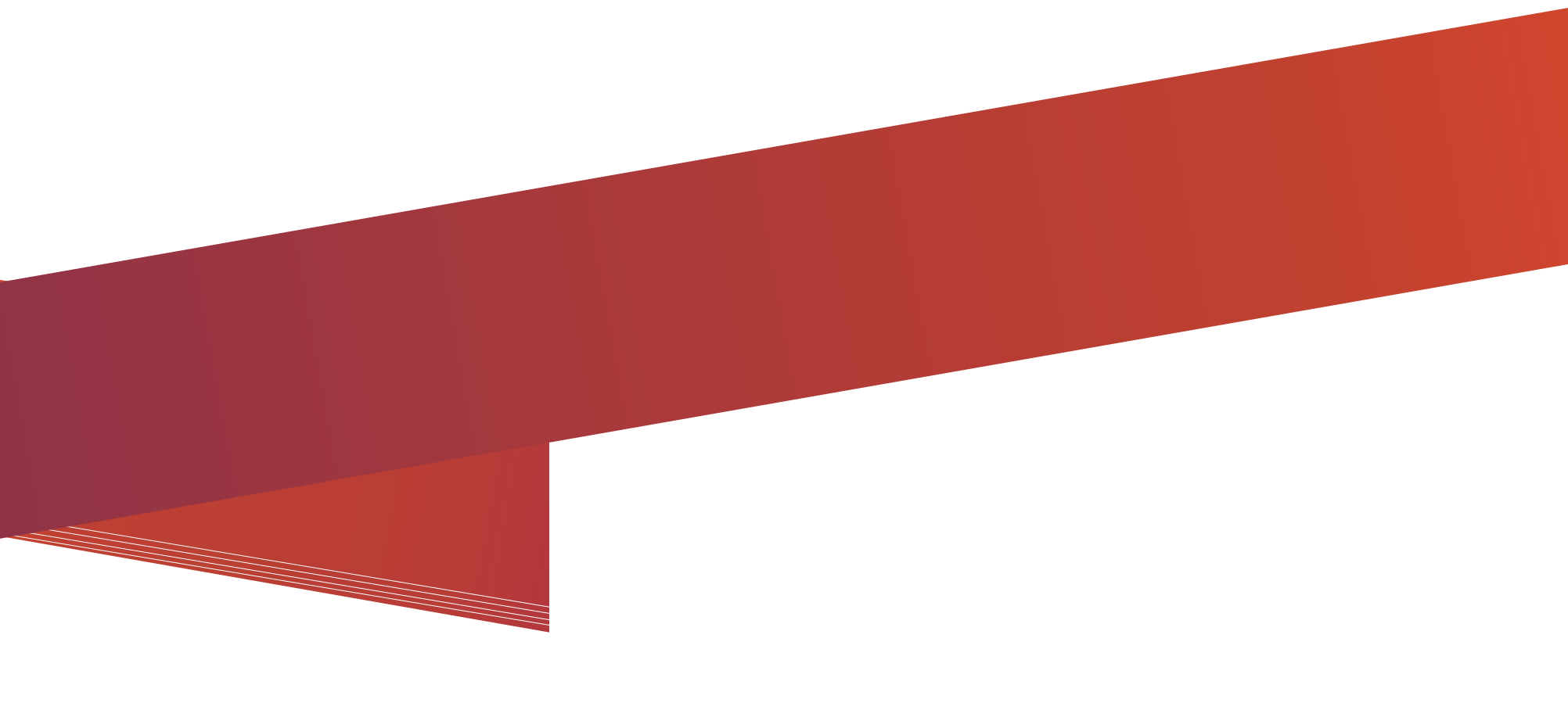 18.11.2024: „Ars antiqua“-Motetten. Zeitvorstellung
Titel Fett
HIER IST PLTZ FÜR TITEL ODER BEGRÜSSUNG
Codex Bamberg			Codex Montpellier
ca. 1271			im dritten Viertel des 13. Jh.s 
Msc. Lit. 115 (Staatsbibliothek) 	H 196 (Bibliothèque Inter- Bamberg)			universitaire de Médecine 					Montpellier)
4 Faszikel, 80 Blatt		8 Faszikel, 400 Blatt 	
enthält 15 Motetten, die auch im Codex Montpellier überliefert sind  
 
vorfranconische Notation: 	franconische Notation:
verdeutlichte Modalnotation,	Mensuralnotation,
den Ausführenden müssen die 	jegliche ‚figura‘ ist ohne Kenntnis des Modi als mentale Modelle 	des Modus erfassbar
vertraut sein		
 
Johannes de Garlandia:		Franco von Köln:
De mensurabilis Musica 		Ars cantus mensurabilis (ca. 1280) 
(nach 1250)
Hörvergleich
Amor potest 
	Codex Bamberg
	The Early Consort of Music
J‘ai mis toute ma pensee/Je n‘en puis 
	Codex Montpellier
	Anonymus 4
Literatur zum Bild der Frau
Annette Kreutziger-Herr: Das 12. Jahrhundert, 
	in: Lexikon Musik und Gender, hg. von Annette 	Kreutziger-Herr und Melanie Unseld, Kassel 2010, 	S.9-26.

Carl van Schaik & Kai Michel: Die Wahrheit über Eva. 
	Die Erfindung der Ungleichheit von Frauen und 	Männern, Hamburg 2020
Codex Bamberg
https://ged.scdi-montpellier.fr/florabium45/jsp/nodoc.jsp?NODOC=2015_DOC_MONT_MBUM_26] (consulté le 10/11/2024 10:26
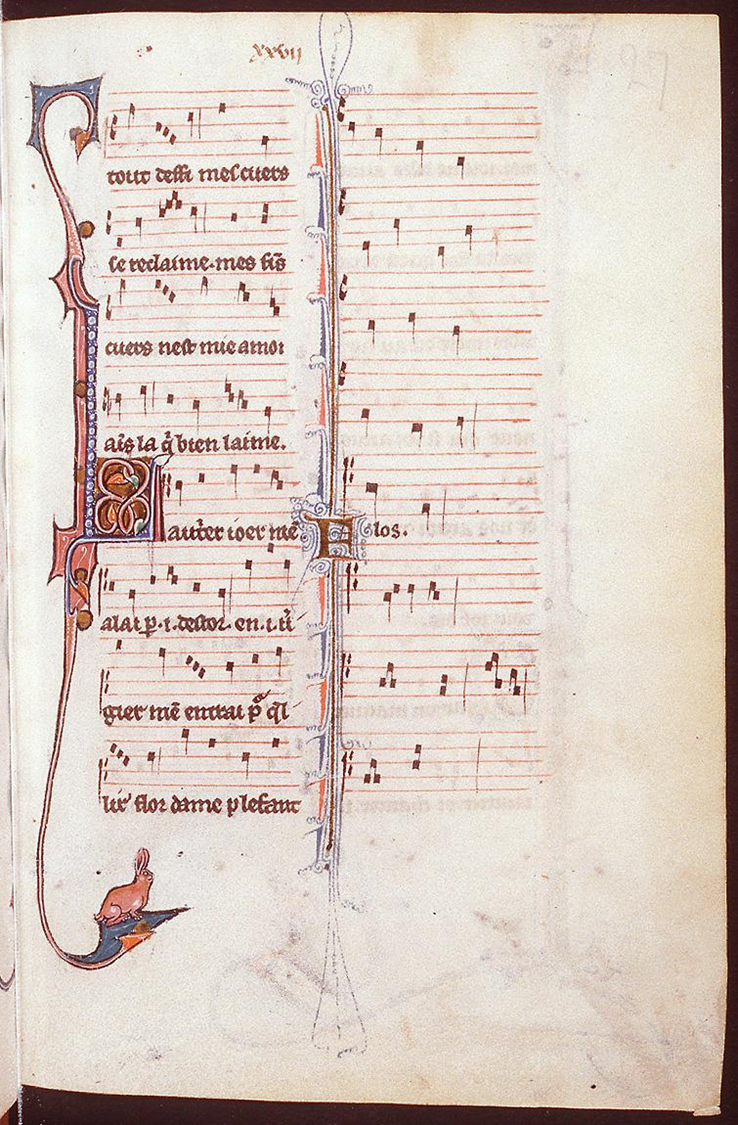 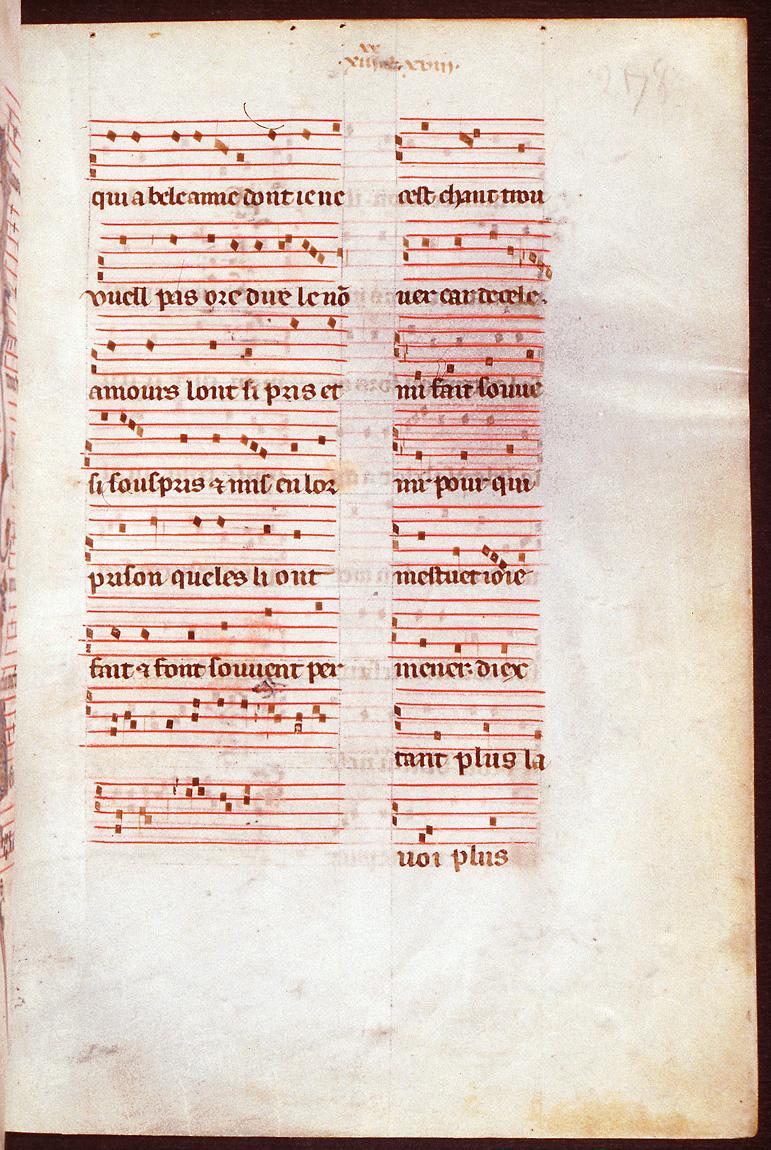 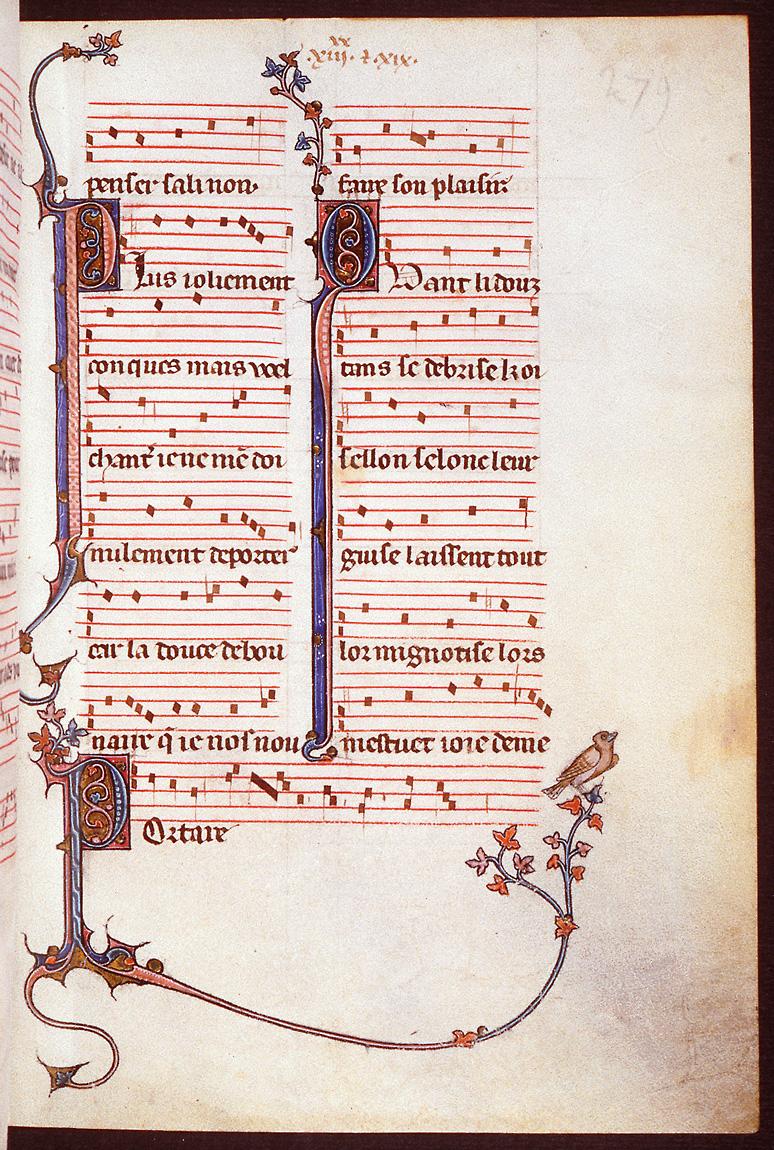 Buchmalerei im Codex Montpellier
Was ein digitales Studium ermöglicht?
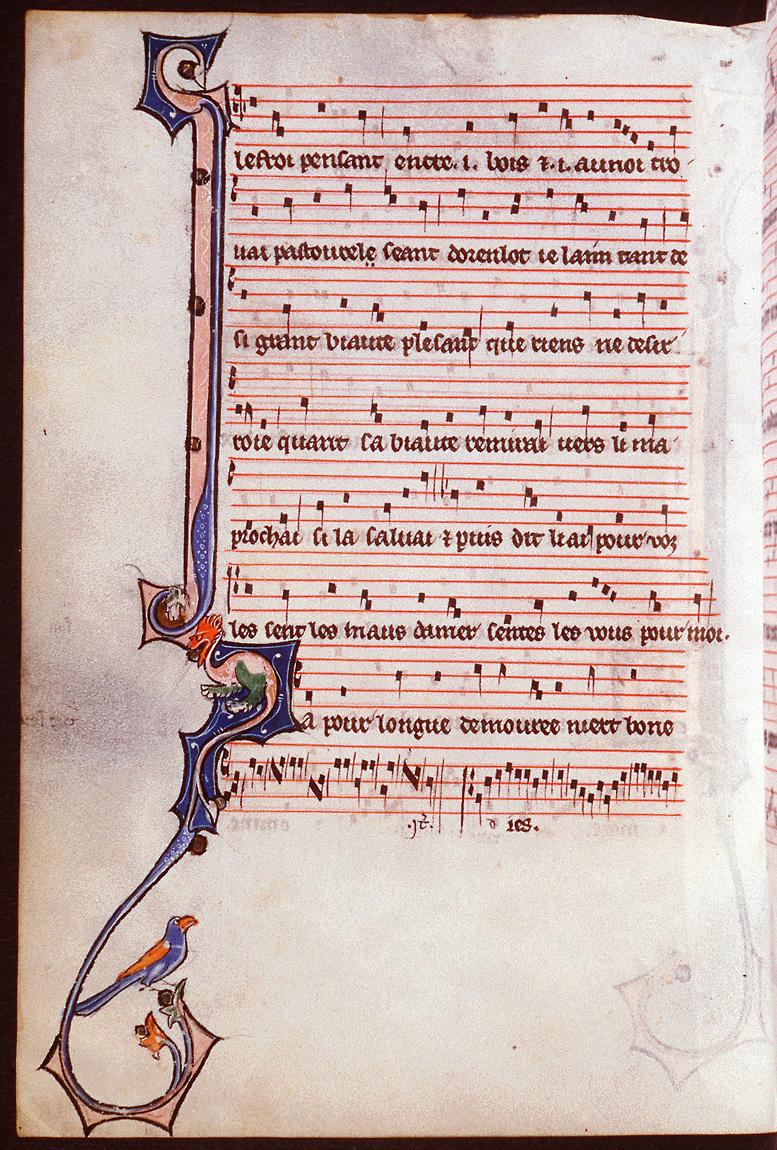 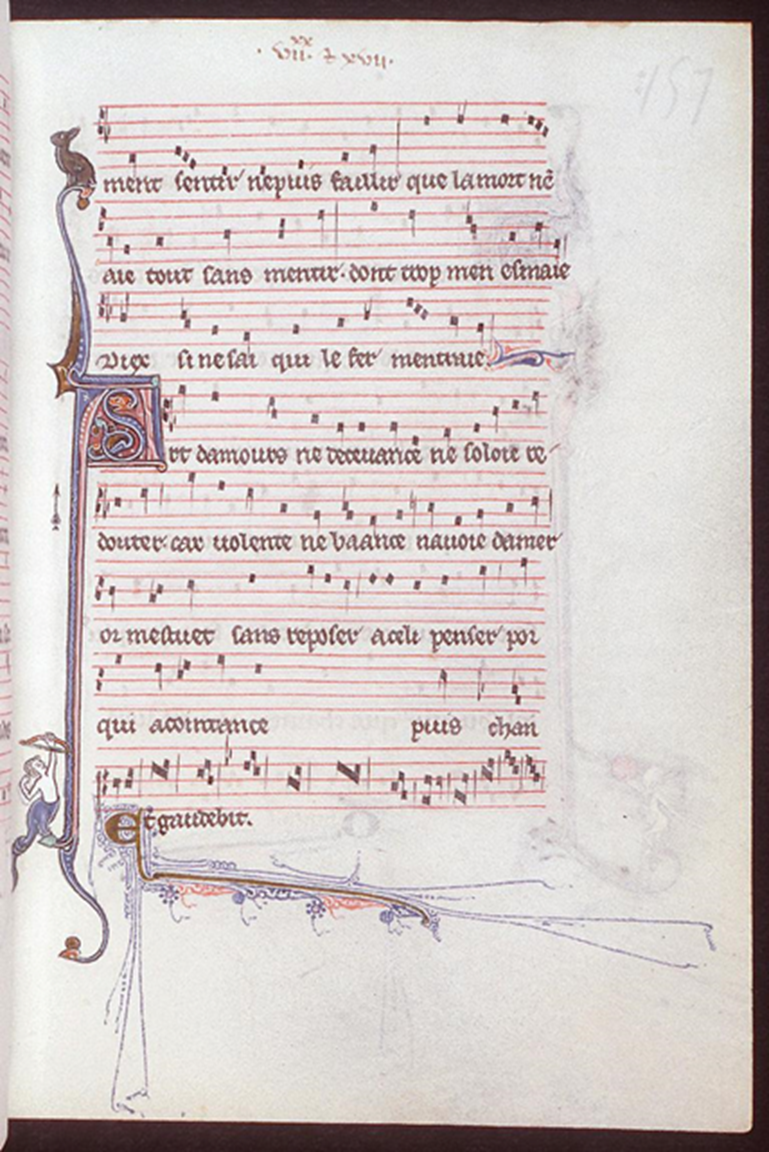 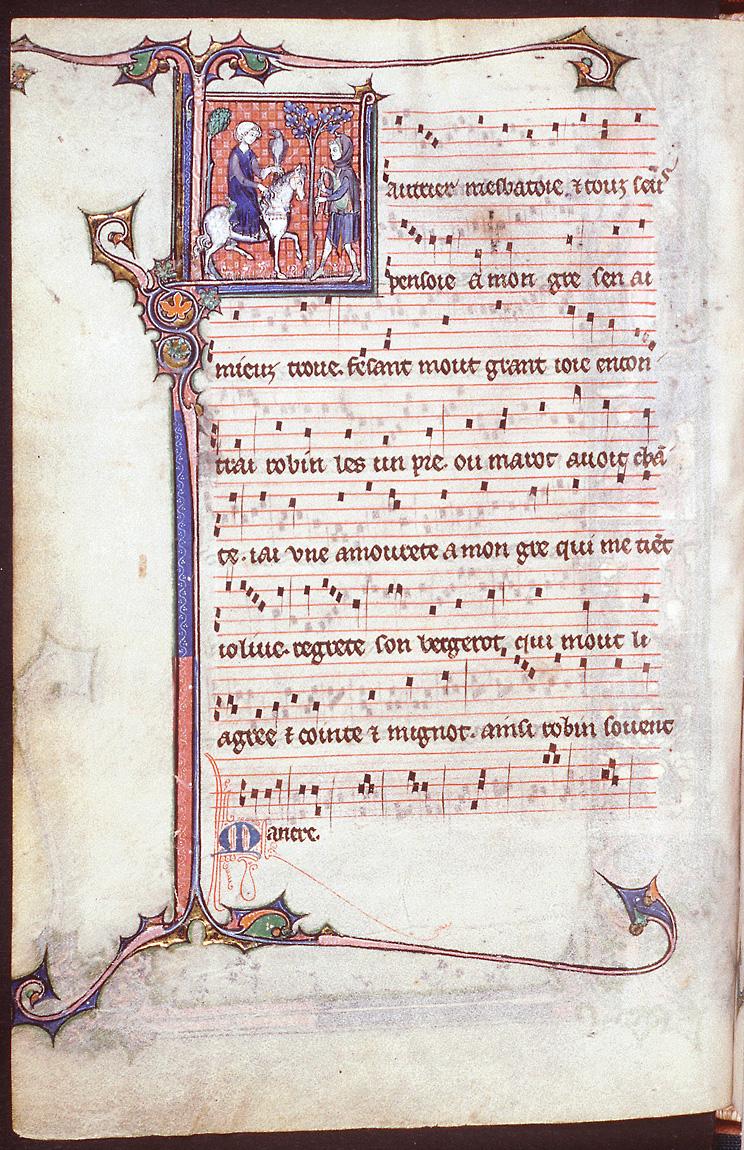 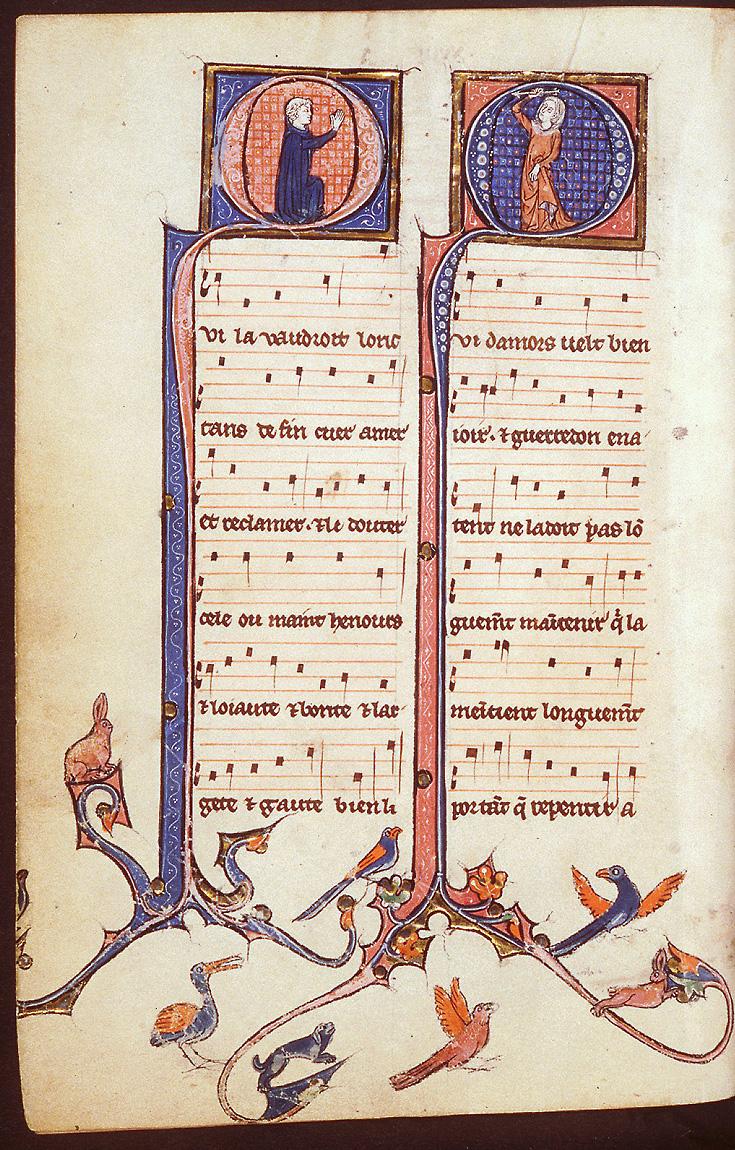 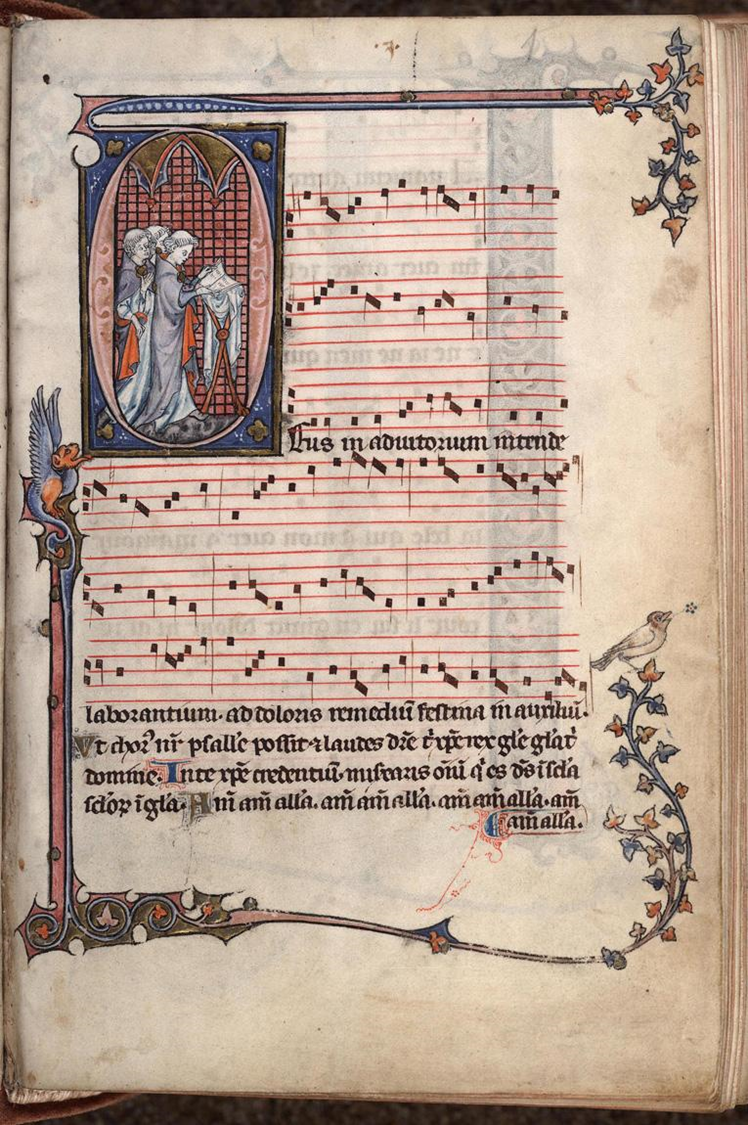 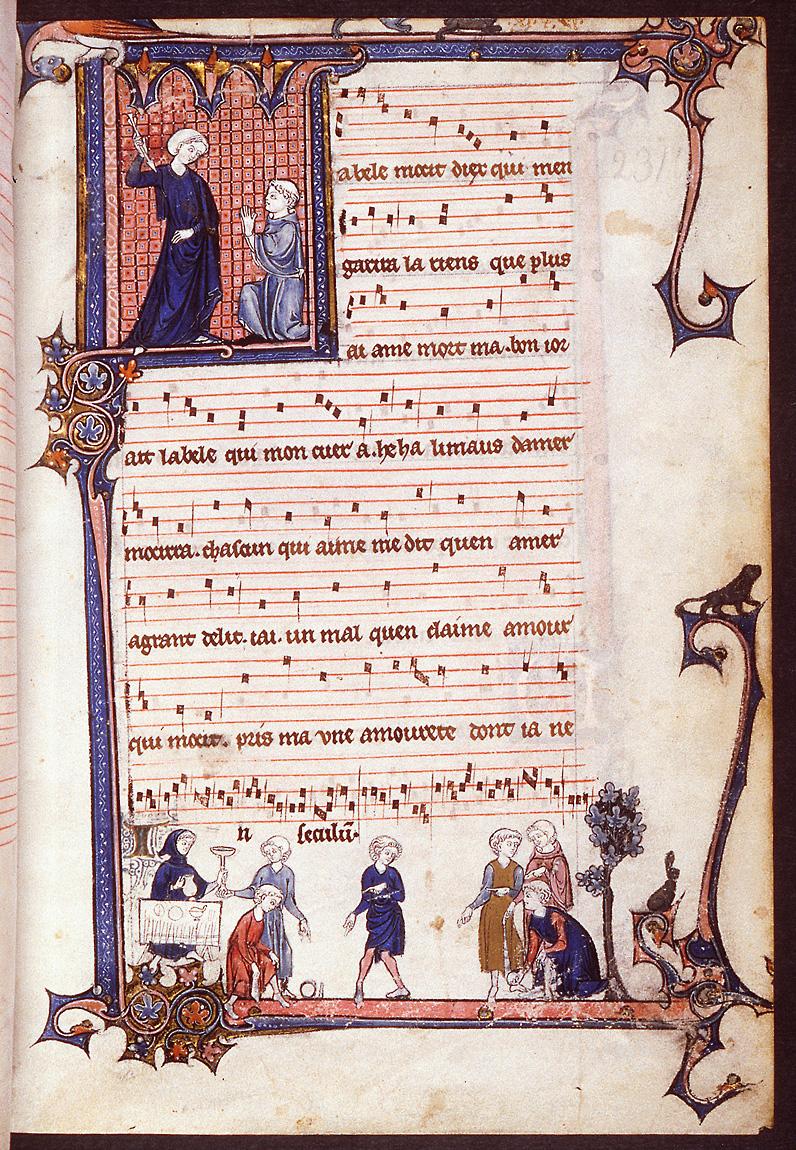 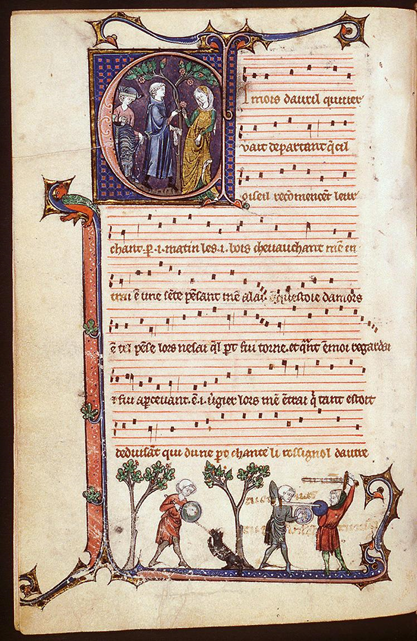 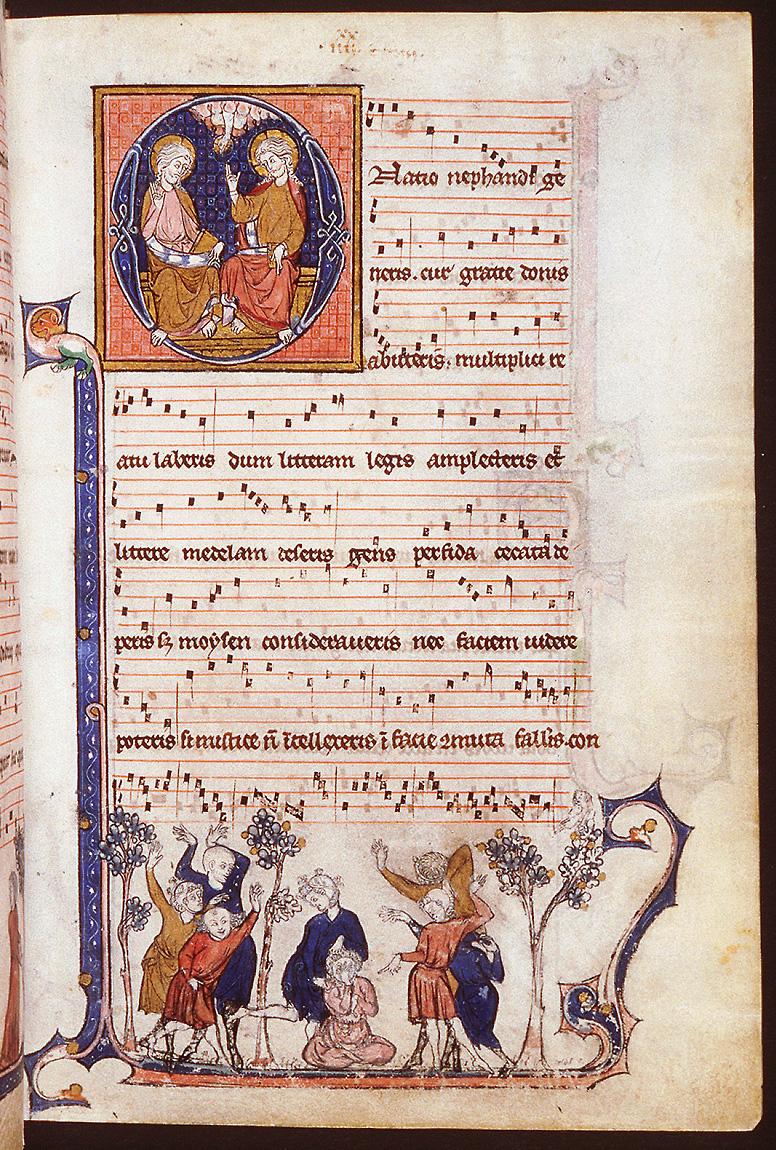 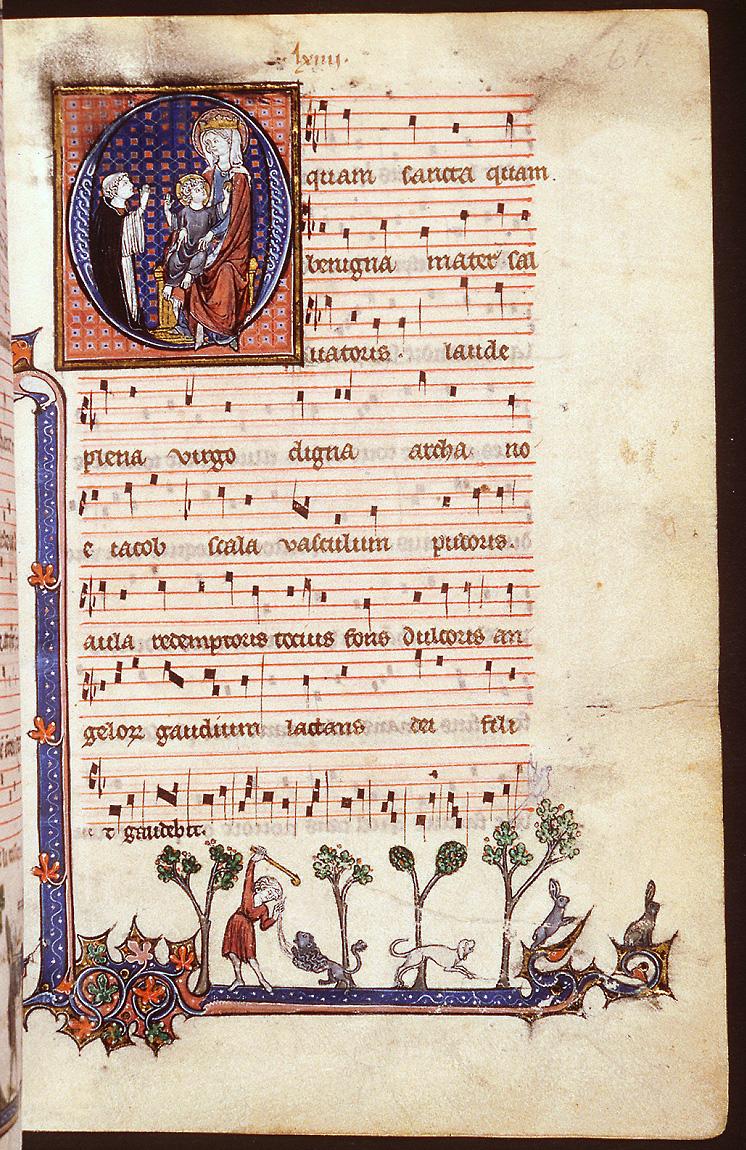 Hörvergleich
S‘on me regarde 
	The Early Consort of Music
	Fidel, Mandora, Harfe, Psalterium
	
	Anonymus 4
	vokal
Literatur zu „Sprache“ und „Sprache der Liebe“
Roland Barthes: Fragmente einer Sprache der Liebe,
	übersetzt von Hans-Horst Henschen, 
	Frankfurt am 	Main1984

Benedict Anderson: Imagined communities. 
	Reflections on the Origin and Spread of 	Nationalism, London 1983
Petrus de CruceAucun ont trouvé / Lonc tans me sui tenu de chanterCodex Montpellier
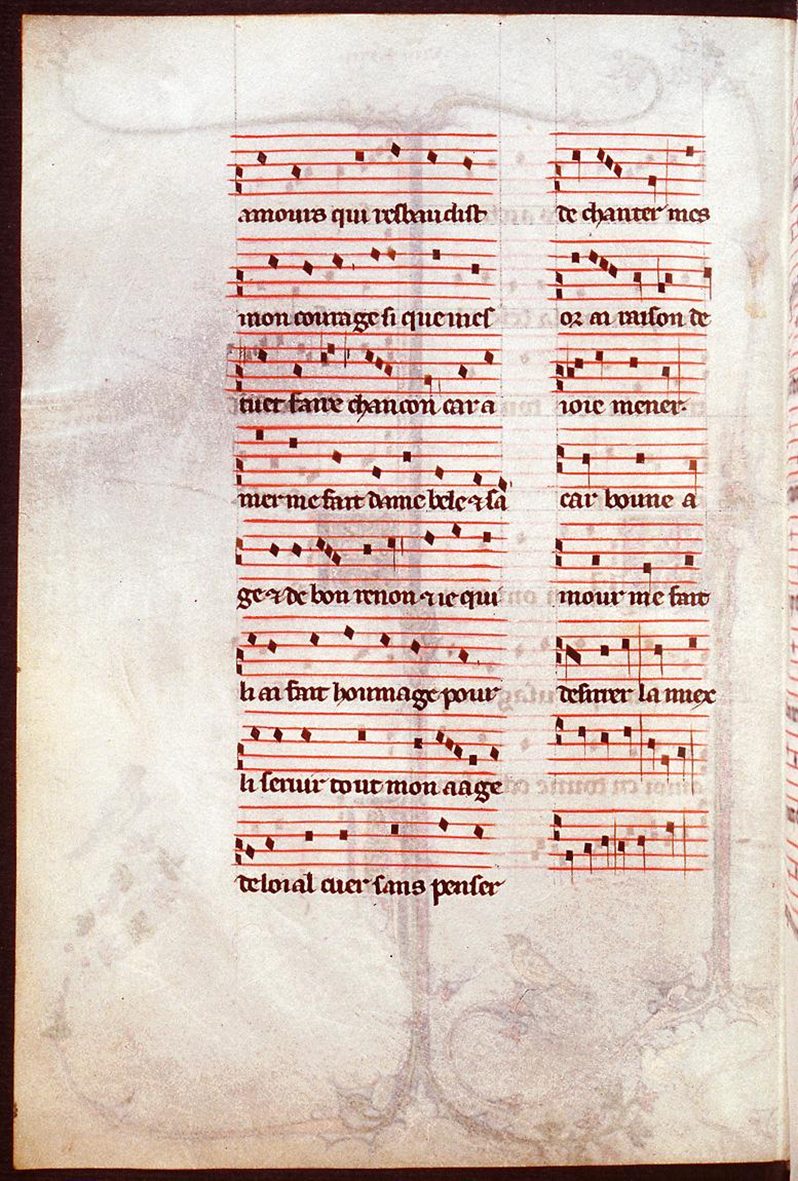 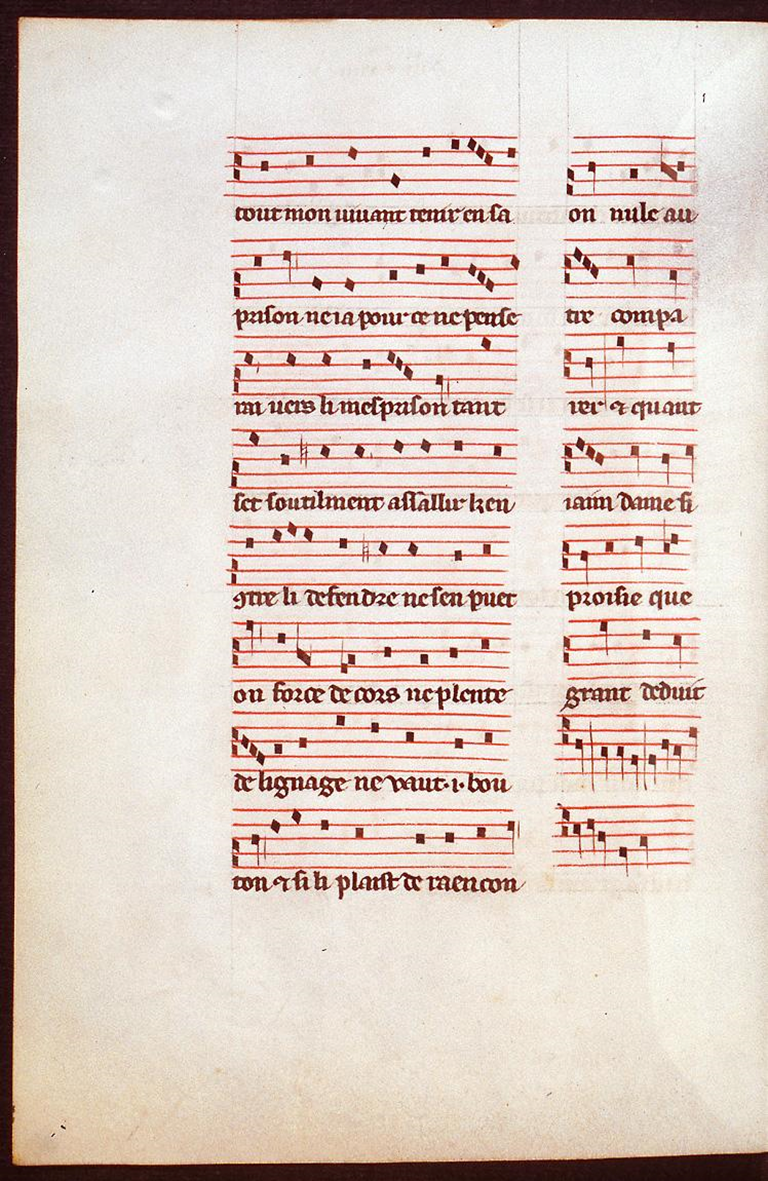 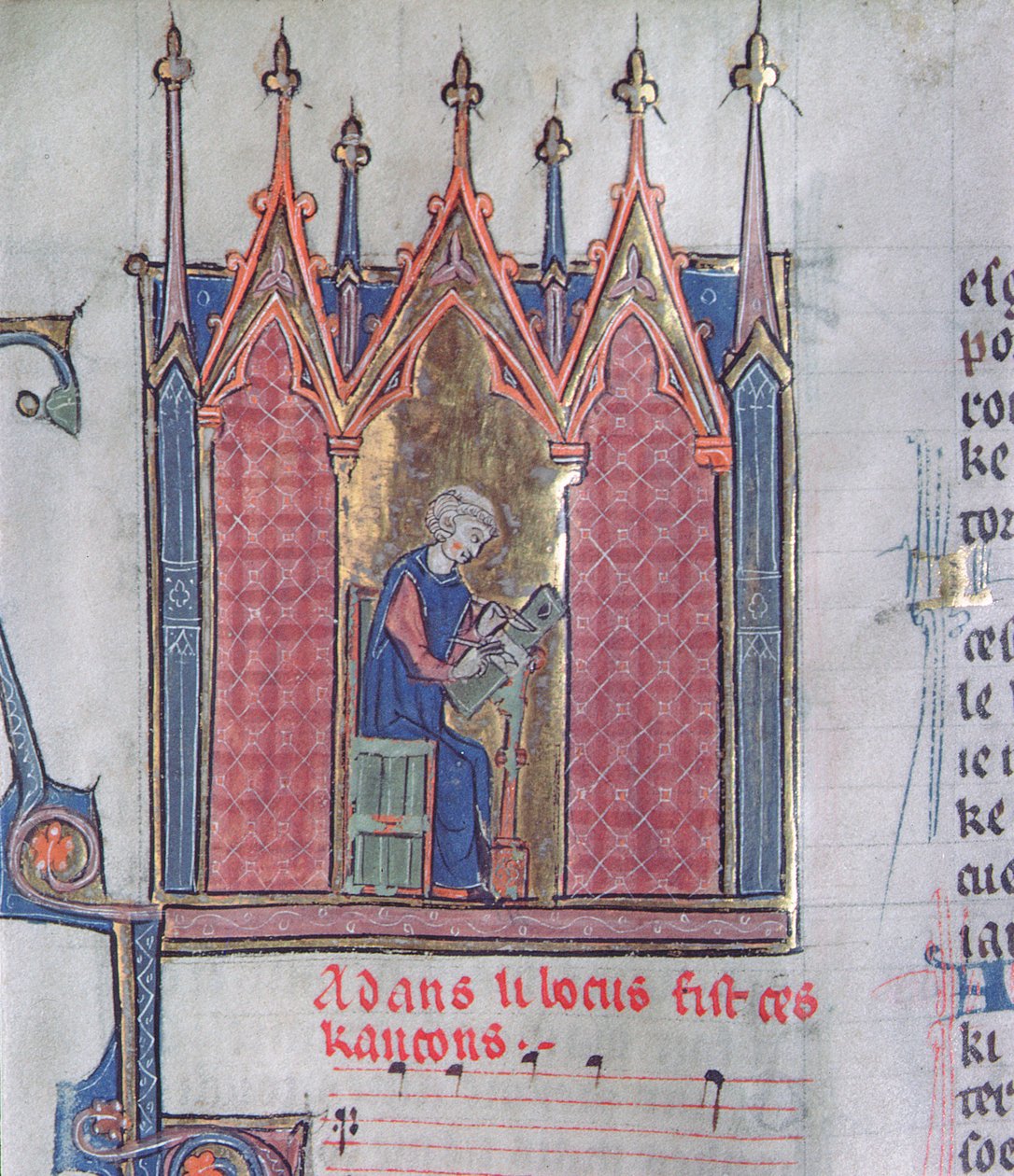 Hörbeispiele: Adam de la Halle
Or est Baiars en la 
pasture (Rondeaux)

Quai a droit veut 
amours servir 
(Chanson) 

Autorbild im 
Chansonnier d’Arras 
(1278)
Literatur zu „Zeit“
Aaron Gurjewitsch: Das Weltbild des mittelalterlichen 	Menschen, Moskau 1972, darin das Kapitel: Was 	ist Zeit, S. 98-179
Rudolf Wendorff: Zeit und Kultur. Geschichte des 	Zeitbewusstseins, Opladen 1985
Aurelius Augustinus: Bekenntnisse [Confessiones, 
	397 bis 401 n. Chr.], übersetzt von Wilhelm 	Thimme, München 1982; 11. Buch